Аутотренінг
Я – школяр.
Я – особистість творча.
Я – думаю, замислююся.
Я – аналізую, висловлюю свої думки.
Я – хочу знати.
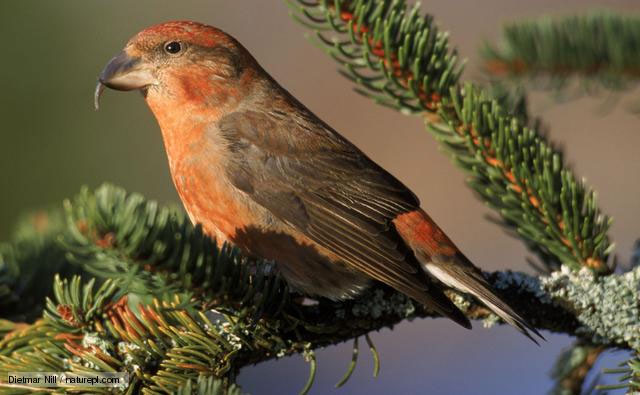 Мовна розминка
Прочитай текст. Доповни його так, щоб відновився логічний зв'язок.
 
Учора цілий день ішов сніг. Ми не змогли дісталися лісової галявини.
Відредагуй речення. Прибери зайві слова

На дошці – на ній пишуть крейдою.

На стільці – на ньому сидить лялька.

Діти – їм подобається кататися на лижах.
Заміни неправильне слово правильним

Тарас намалював на дошкі ромашку.
У казкі добро завжди перемагає зло.
На рукі у Оксанки новенький годинник.
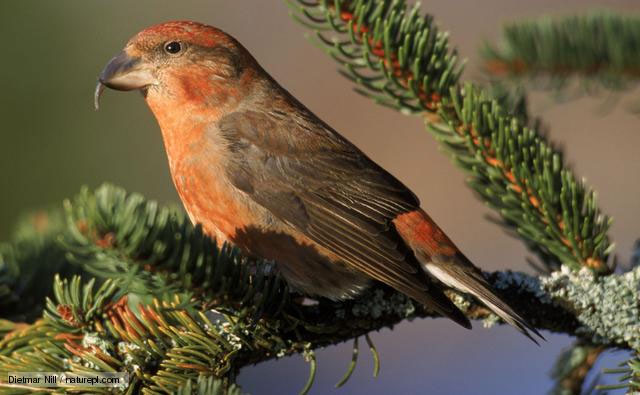 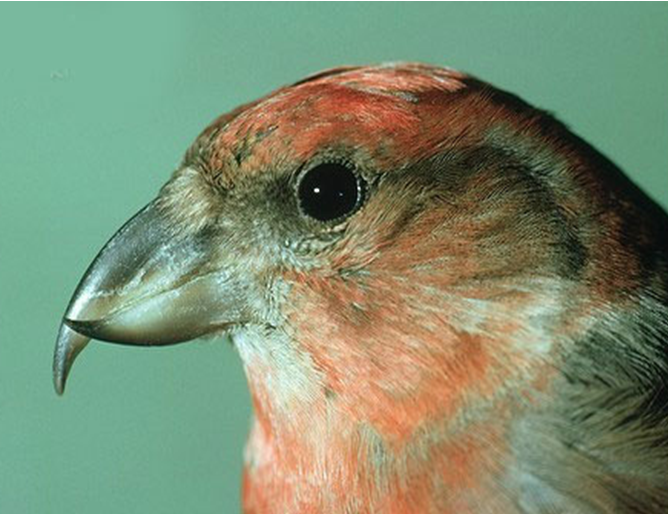 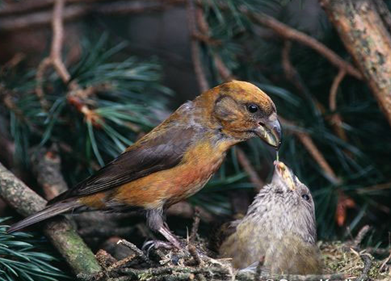 План переказу
Опорні слова
1. Будова дзьоба шишкаря.
Не прикраса, перехрещені
2. Сніданок на краю гілки.
Повисне, заробляє
Від стовбура, не задуває
3. Гніздечко у гущавині.
Чекають, висиджує
4. Зимові пташенята
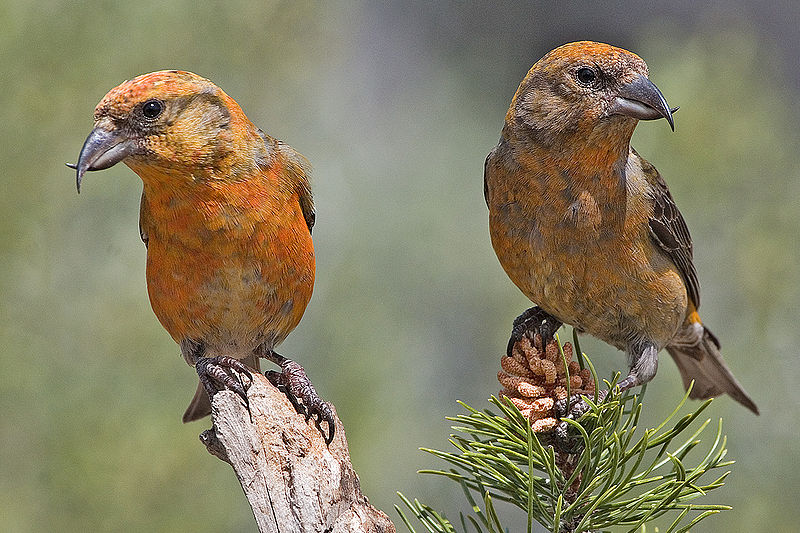